Тема открытого урока – практикума :
« Не желаю оставаться     безвольным зрителем » …(П.А.Столыпин.)
Цели урока :
1)Воссоздать  психологический и политический портрет государственного деятеля П.А.столыпина. 2)проанализировать слабые и сильные стороны его личности     3)РАЗВИВАТЬ У УЧАЩИХСЯ УМЕНИЕ СОСТАВЛЯТЬ ХАРАКТЕРИСТИКИ ИСТОРИЧЕСКИХ ЛИЧНОСТЕЙ.4)установить связь между их деятельностью и развития исторического процесса 5)   делать сравнительный анализ .6)учиться вести дискуссию ,аргументировать свою точку зрения .
Пётр Аркадьевич Столыпин
Отношение к государственной власти
«Не запугаете!»
«Дайте мне двадцать лет покоя, и Я реформирую всю Россию!»
«Только война может погубить Россию!»
«Вам нужны великие потрясения, нам нужна великая Россия!»
Пётр аркадьевич столыпин.
«Оля, бесценное мое сокровище, единственная любовь моей жизни…» П. Столыпин
«Нежный отец и любящий семьянин…»С.И. Тимашев
«Власть – это средство для спокойствия и порядка…Бездействие власти ведет к анархии…»         Столыпин
Воспоминания
С.Ю. Витте. Министр финансов


           Павел Николаевич Милюков.
                 Политический деятель.

Лев Николаевич Толстой
Писатель.
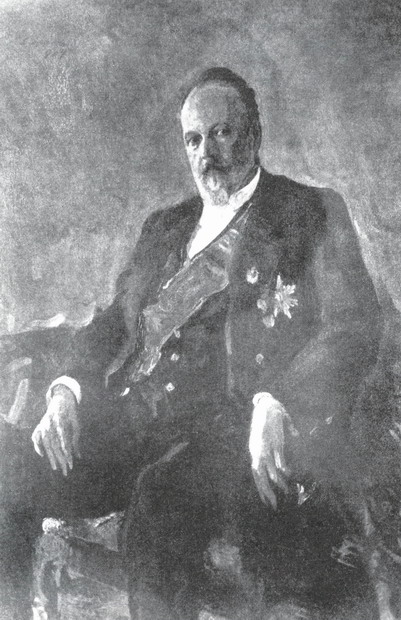 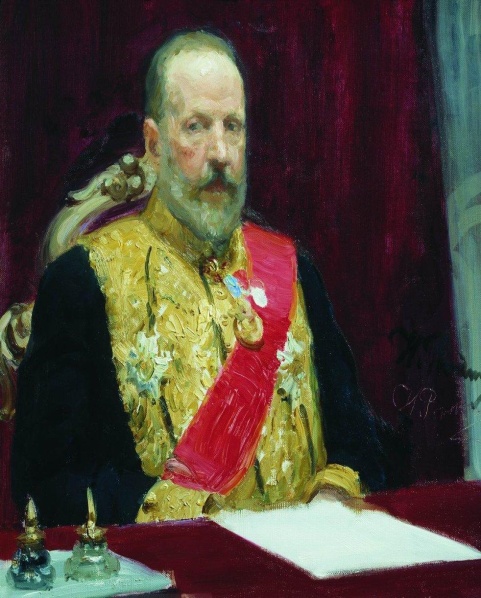 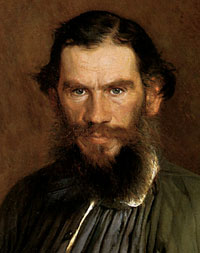